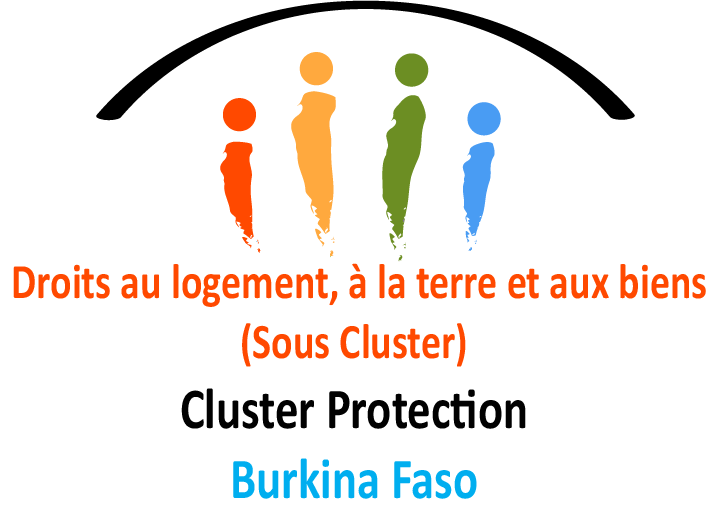 Sous cluster « Droits au logement, à la terre et aux biens » (HLP en anglais)

Présentation a la réunion du Cluster Abris/AME du 2 mars 2020
Pourquoi le droit au logement, à la terre et aux biens (LTB) pendant le cycle du déplacement
Les conflits autour du foncier sont une grande source d’instabilité 
Droit au LTB englobe le droit a (i) d'avoir un logement, sans craindre l'expulsion forcée; (ii) un endroit qui offre un abri, la sécurité et la possibilité d'assurer sa subsistance.
Protection de ce droit pendant tout le cycle du déplacement 
La jouissance des droits liées au LTB est essentielle pour les PDI et pour la cohésion sociale
Cadre Juridique
Droit International des Droits de l’Homme et Droit International Humanitaire: les PDI ont droit à une demeure sûre, libre de toute expulsion 
Les Principes directeurs sur le déplacement interne 
La Convention de Kampala (art 9, 11)
La Constitution du Burkina Faso (article 17)
La loi n°034-2002/AN du 14 novembre 2002 portant loi d’orientation relative au pastoralisme 
Le décret n°2007-610 du 04 octobre 2007 portant adoption de la politique nationale de sécurisation foncière en milieu rural ;
La loi n°034-2009/AN du 16 juin 2009 portant régime foncier rural: le principal texte dans notre contexte
Cadre Juridique
La loi 034-2012/AN du 02 juillet 2012 portant réorganisation agraire et foncière au Burkina Faso

La décision A/DEC 5/10/98 relative à la réglementation  de la transhumance entre les Etats membres de la CEDEAO 

La loi n°103-2015/CNT du 22 décembre 2015 portant bail locatif

Enfin le Décret n°2012-263/PRES/PM/MATDS du 03 avril 2012  portant attributions, composition, organisation et fonctionnement des commissions de conciliation foncière villageoise(CCFV)
Les préoccupations majeures avant la crise humanitaire: causes des conflits fonciers
L’intensification dans certaines régions des migrations agricoles et des transhumances pastorales 
Le développement d’un processus de concentration des terres entre les mains d'entrepreneurs ruraux dénommés agro businessmen 
La multiplication et l’aggravation des conflits entre acteurs ruraux à l’occasion de la mise en valeur des terres et de l’exploitation des ressources naturelles 
La faible efficacité des mécanismes juridiques et institutionnels de gestion foncière et de gestion des conflits en milieu rural 
La propriété privée est reconnue dans l’Etat de droit et qui s’accommode mal avec la propriété exclusive de l’Etat sur la terre
La faible sécurisation foncière des acteurs ruraux.
Typologies des conflits fonciers
Les Types des conflits fonciers:
Les conflits internes opposant les membres d’une même communauté 
Les conflits entre agriculteurs autochtones et migrants cultivateurs 
Les conflits entre agriculteurs autochtones et éleveurs 
Les conflits entre éleveurs 
Les conflits entre populations locales et l’administration : l’état ou la commune
Problématiques identifiées à la fin 2019
Surpeuplement des chefs lieu de communes (logement inadéquat, inflation non régulée location, ) 
Difficile accès aux terres des PDI pour le logement, les pâturages et pour les cultures
Non sécurisation du foncier acheté par les PDI 
Sites spontanés (occupations illégales de terres privées, de l’Etat et des communes)
Vol du bétail dans le Sahel et le Centre Nord/bradage du bétail (aussi lié à l’accès aux terres qui obligent les éleveurs à ne pas quitter leurs zones) 
Demande de restitution de terres par des PDI après une longue absence dans le Centre Nord
Accès des PDIs à la terre de manière sécurisée: la loi n°034-2009/AN du 16 juin 2009 portant régime foncier rural une réponse adaptée
Le but de la loi: 
Assurer à l’ensemble des acteurs ruraux l’accès équitable au foncier, 
Garantir les investissements, la gestion efficace des différends fonciers afin de contribuer à la réduction de la pauvreté, à la consolidation de la paix sociale et à la réalisation d’un développement durable

Innovations majeures de la loi:
La définition de trois catégories de terres 
La reconnaissance de la possession foncière et la démarche de sa constatation 
La définition d’un mode alternatif de gestion du contentieux foncier rural.
Accès des PDIs à la terre de manière sécurisée(Suite)
Différentes catégories de terre rurale
L’article 5 de la loi définit trois (03) catégories de terres que sont :
le domaine foncier rural de l’Etat ;
le domaine foncier rural des collectivités territoriales ;
le patrimoine foncier rural des particuliers.
Reconnaissance de la possession foncière et la démarche de sa constatation 
Le patrimoine foncier rural des particuliers peut être défini comme l’ensemble des possessions foncières des individus et des personnes morales de droit privé.
Elle peut être exercée à titre individuel ou collectif.
Accès des PDIs à la terre de manière sécurisée(Suite)
Titre de propriété sur les terres rurales:  Attestation de Possession Foncière Rurale (APFR)
Tout possesseur foncier rural dont la preuve de la possession a été établie conformément aux dispositions de la  loi 034-2009/AN du 16 juin 2009 portant régime foncier rural bénéficie de la délivrance d’une attestation de possession foncière rurale par le maire de la commune concernée (article 44 loi).
Lorsque la constatation de possession foncière rurale est demandée par une famille,  le SFR ou le bureau domanial établit l’APFR exclusivement au nom de la famille. Mention de l’identité et des pouvoirs du représentant désigné par la famille est faite en marge de l’inscription faite au registre. 
L’attestation de possession foncière rurale est un acte administratif ayant la même valeur juridique qu’un titre de jouissance tel que prévu par les textes portant Réorganisation Agraire et Foncière (RAF).
Accès des PDIs à la terre de manière sécurisée(Suite)
Formalisation des transactions foncières rurales : Titre de propriété sécurisée pour les IDPs 
Les droits d’usages fonciers ruraux :
les prêts de terres rurales accordés pour une période déterminée ou non ;
les locations simples de terres rurales ou baux à ferme de terres rurales ;
les autorisations temporaires de mise en valeur accordées
Les droits d’usages fonciers ruraux font l’objet d’une inscription dans le registre des transactions foncières rurales. 
Le droit de propriété: Cessions de terres rurales
L’attestation de possession foncière rurale est transmissible par succession.  Elle peut également être cédée entre vifs, à titre gratuit ou onéreux. 
L’acte de cession d’une possession foncière rurale est établi sur un formulaire type fourni par la commune. Pour être opposable aux tiers, la cession doit être inscrite dans le registre  des transactions foncières rurales, à la diligence du cessionnaire.
Le cessionnaire bénéficie de la délivrance d’un titre de propriété après paiement complet du prix de la cession et des taxes et redevances y afférentes
Activités LTB
Services d’information, sensibilisation, de conseil, et d’assistance juridique et judiciaire sur les LTB
Identifier et travailler avec les mécanismes  traditionnelles, religieuse et formelles pour le règlement des conflits autour du LTB
Identifier des insuffisances dans la législation à la jouissance des droits liés au LTB (qui pourraient être reprises lors de la domestication de la Convention de Kampala)
Responsabilités du AoR Droit au logement, à la terre et aux biens
1. Améliorer la coordination de l’assistance relative aux LTB
Attirer l’attention sur la problématique
Cartographier tous les intervenants du domaine y compris sur l’identification des problématiques, matrice QFQO
Assurer une collaboration étroite avec le cluster abris et le groupe résilience et cohésion sociale
2. Améliorer la compréhension des questions relatives aux LTB sur la base des instruments juridiques Nationaux et Internationaux
Mener une étude/enquête sur les questions relatives aux LTB (suite à une identification des « gaps » de connaissance/informations), en faire large diffusion et utiliser les recommandations pour des activités de plaidoyer.
3. Echanges d’information et plaidoyer auprès du gouvernement, d’autres parties prenantes (autorités coutumières, membres de la société civiles) et des acteurs humanitaires sur les questions de LTB 
Coordonner la fourniture de conseils techniques spécifiques sur les questions de LTB, selon les besoins;
Réaliser des formations pour les acteurs du gouvernement, d’autres parties prenantes (autorités coutumières, membres de la société civiles) et les acteurs humanitaires sur les questions relatives aux LTB;
Fournir un accès à des outils, des lignes directrices et des méthodes pertinentes aux acteurs susmentionnés;
Je vous remercie
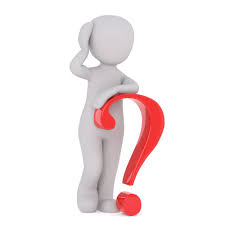